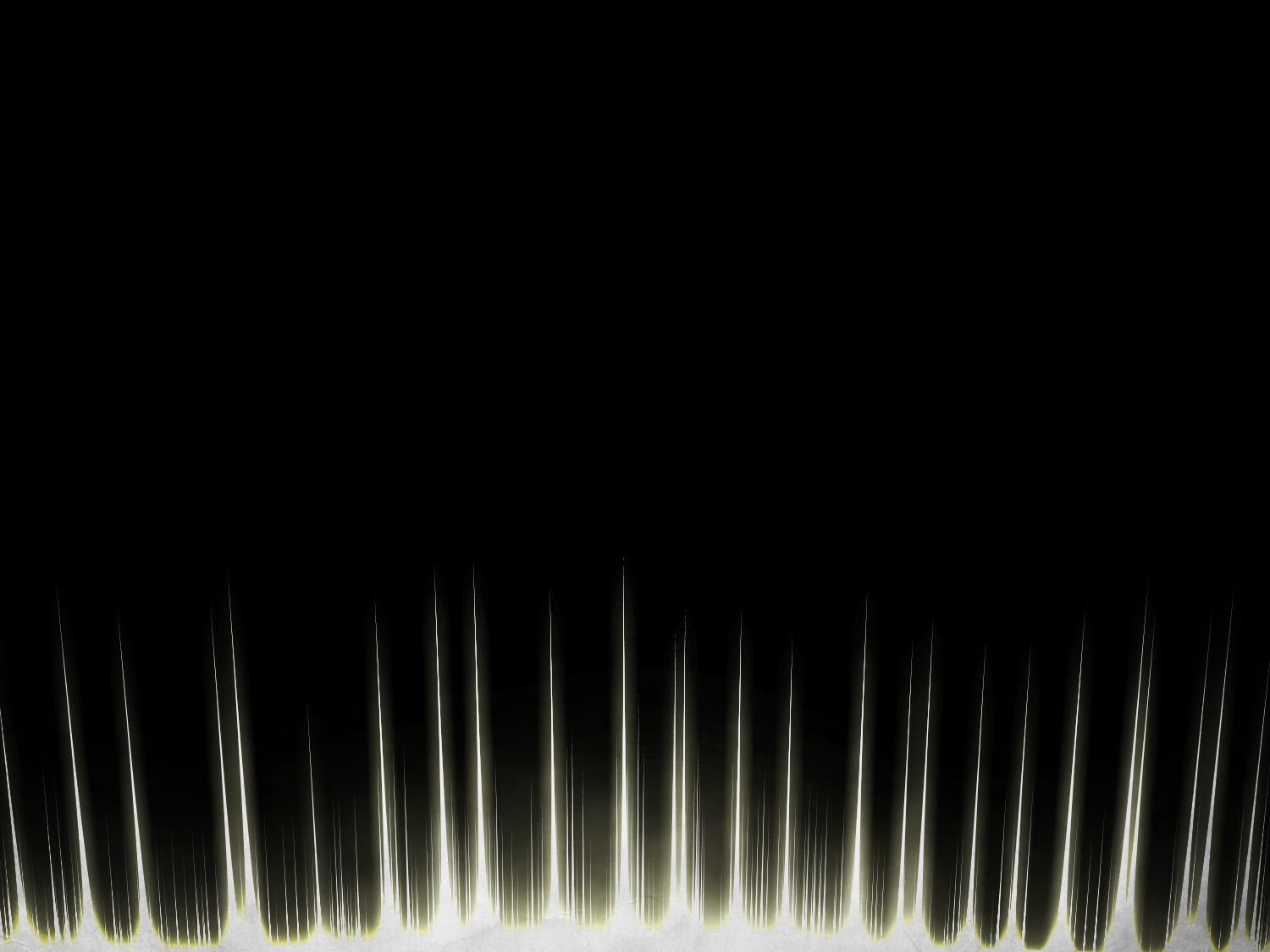 Ecclesiastes 2:1–2
1 I said in my heart, “Come now, I will test you with pleasure; enjoy yourself.” But behold, this also was vanity. 2 I said of laughter, “It is mad,” and of pleasure, “What use is it?”
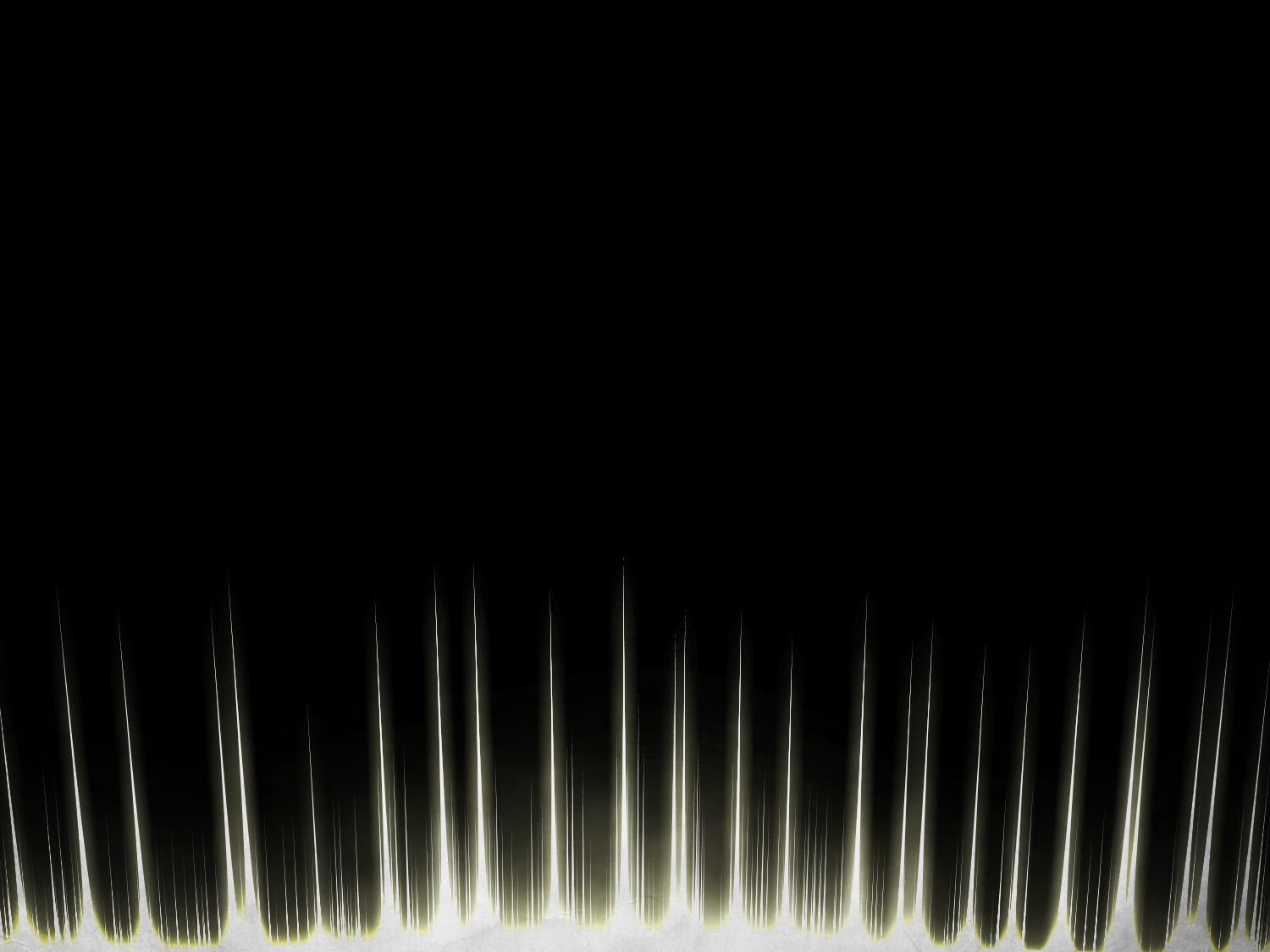 Ecclesiastes 2:9–11
9 So I became great and surpassed all who were before me in Jerusalem. Also my wisdom remained with me. 10 And whatever my eyes desired I did not keep from them. I kept my heart from no pleasure, for my heart found pleasure in all my toil, and this was my reward for all my toil. 11 Then I considered all that my hands had done and the toil I had expended in doing it, and behold, all was vanity and a striving after wind, and there was nothing to be gained under the sun.
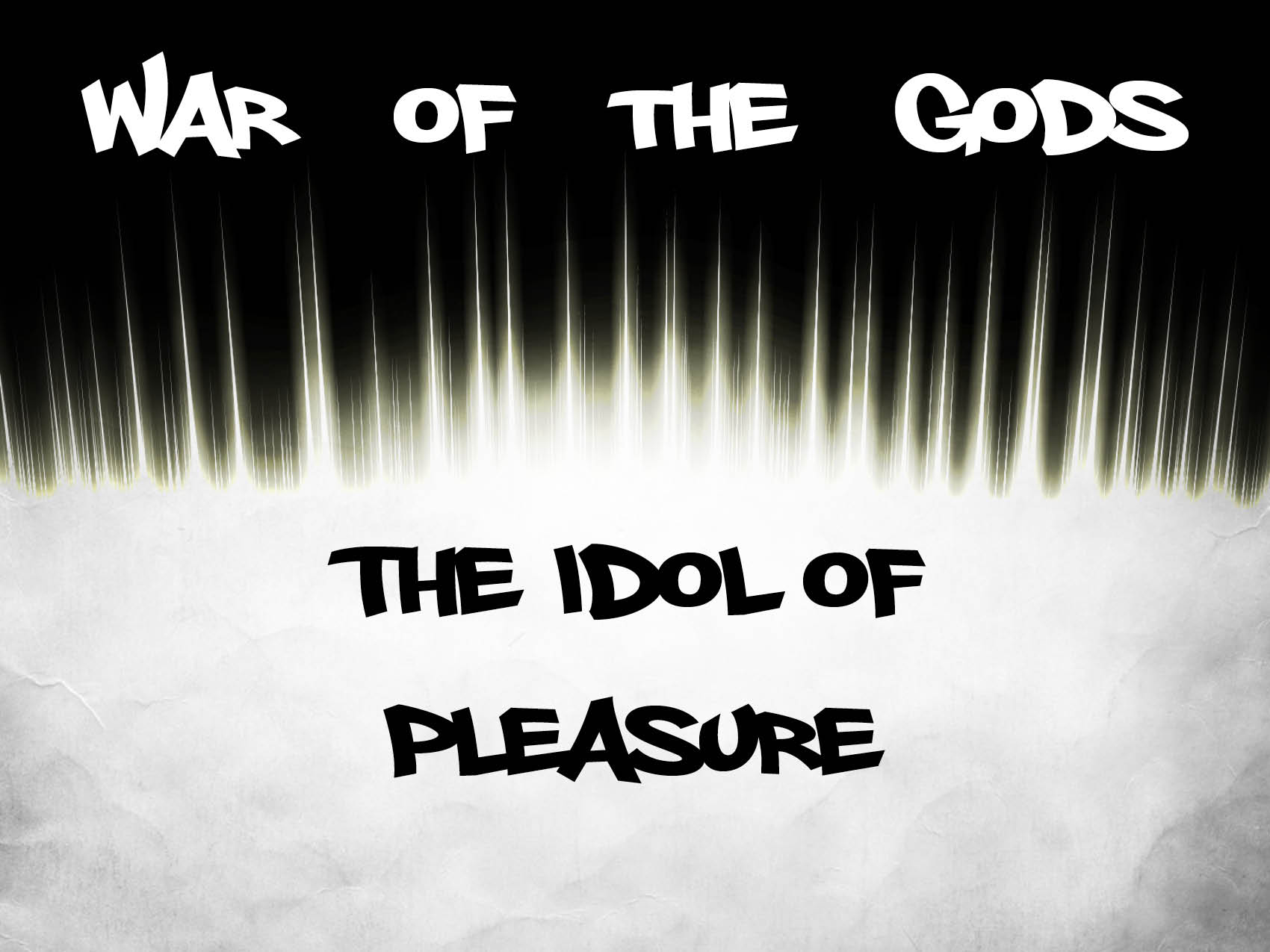 The god of food.
Ecclesiastes 9:7
Genesis 9:1–3
John 6:25–27, 66
The god of sex.
Genesis 2:24–25
2 Samuel 13:2, 15
The god of entertainment.
Common entertainment gods:
Sports
Video Games
Social Networking
Ecclesiastes 2:1–8
Ecclesiastes 2:9–11
Ecclesiastes 12:13–14